salvete!
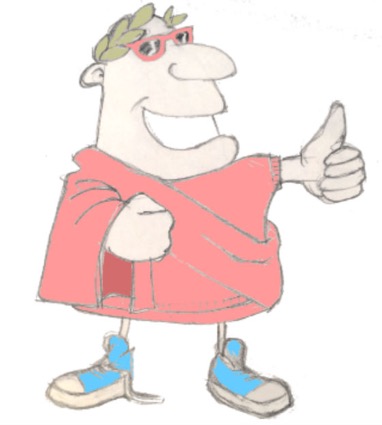 salve!
Maximum Classics
salve!
salve!
Unit 2, Session 2
Verb codes
LO: To see how Latin shows who is doing the verb by using codes
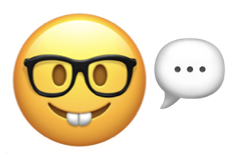 Ecce Centurio!
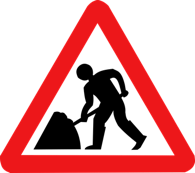 laborare
to work
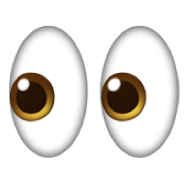 videre
to see
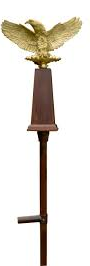 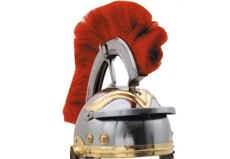 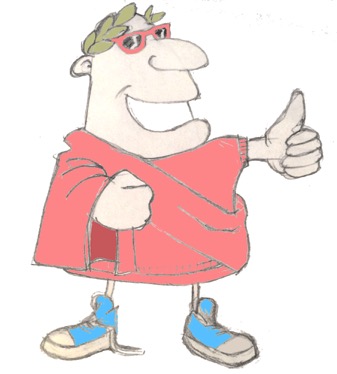 Word class?
Verbs
(doing or being)
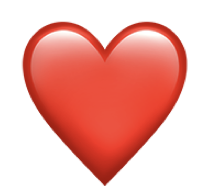 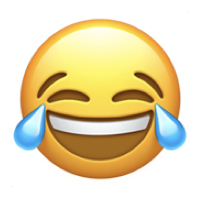 ridere
to laugh
amare
to love
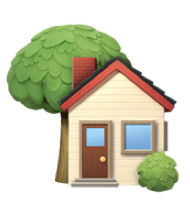 habitare
to live
2.02 Verb codes
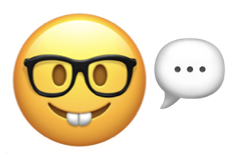 Spot the verbs in English
he works
terrible
some pupils
quickly
a dog
the policeman
we can see
you are going
I am
yellow
London
it  won’t work
they don’t like it
you are walking
happiness
she went away
Spiderman
2.02 Verb codes
Latin Golden Rule
word
order
word endings
2.02 Verb codes
Latin verb ending codes
nt
o
s
t
mus
tis
I
y’all
you
they
we
he she it
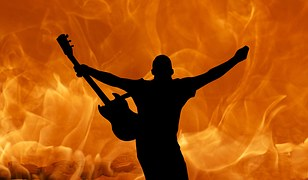 2.02 Verb codes
Latin verb codes
o
s
nt
t
mus
tis
I
you
we
y’all
they
he she it
amo
I love
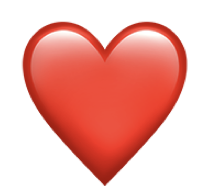 amas
you love
amat
he, she, it loves
amare, to love
amamus
we love
amatis
y’all love
amant
they love
2.02 Verb codes
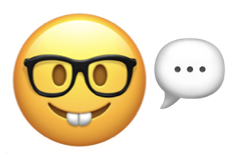 Latin verb codes
o
s
nt
t
mus
tis
I
you
we
y’all
they
he she it
video
I see
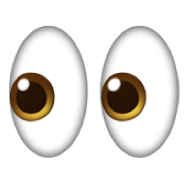 vides
you see
videt
he, she, it sees
videre, to see
we see
videmus
videtis
y’all see
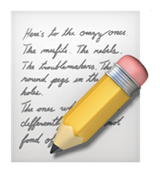 vident
they see
2.02 Verb codes
Plenary quiz
valete!
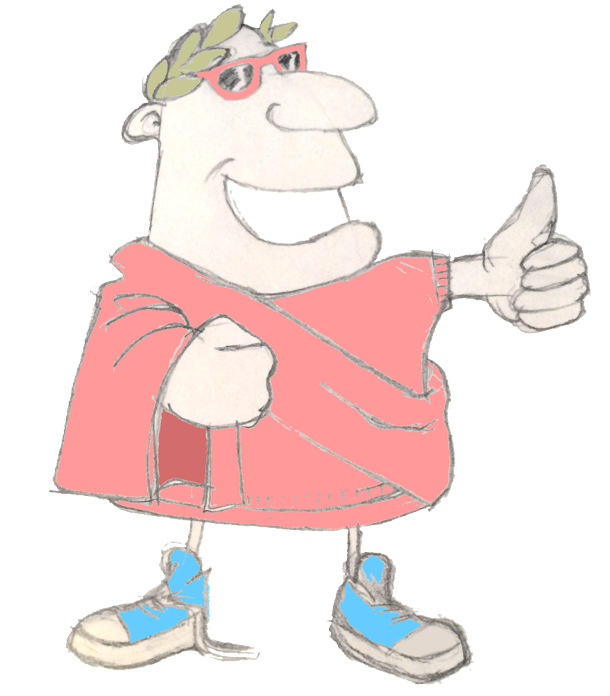 Question 1 How do you say ‘hello’ in Latin?
Question 2 How does Latin show who is doing a verb?
vale!
vale!
Question 3  What does ‘video’ mean in Latin? Can you make a connection with what ‘video’ means in English?
vale!
2.02 Verb codes